Pomoc publiczna w funkcjonowaniu projektów dofinansowanych z RPO WP 
– po zakończeniu ich realizacji oraz w codziennej działalności podmiotów publicznych


Kamil Ciupak
Urząd Marszałkowski Województwa Pomorskiego


Gdańsk, 16 listopada 2020 roku
1
Art. 107 ust. 1 Traktatu o funkcjonowaniu Unii Europejskiej:

„Z zastrzeżeniem innych postanowień przewidzianych w Traktatach, wszelka pomoc przyznawana przez Państwo Członkowskie lub przy użyciu zasobów państwowych w jakiejkolwiek formie, która zakłóca lub grozi zakłóceniem konkurencji poprzez sprzyjanie niektórym przedsiębiorstwom lub produkcji niektórych towarów, jest niezgodna z rynkiem wewnętrznym w zakresie, w jakim wpływa na wymianę handlową między Państwami Członkowskimi”.
2
Pomoc publiczna (pomoc państwa) to wsparcie udzielane przedsiębiorstwu (w rozumieniu prawa UE) w jakiejkolwiek formie, które:

udzielane jest przedsiębiorstwu przez państwo lub ze źródeł państwowych,

powoduje uzyskanie przez przedsiębiorstwo przysporzenia na warunkach korzystniejszych od rynkowych,

ma charakter selektywny (uprzywilejowuje określone przedsiębiorstwa albo produkcję określonych towarów),

grozi zakłóceniem lub zakłóca konkurencję oraz wpływa na wymianę handlową między państwami członkowskimi UE.

Pojęcie pomocy publicznej ma charakter obiektywny!!! 

Orzecznictwo i praktyka decyzyjna Komisji Europejskiej (strony www DG Competition i TSUE).
3
udzielane jest przedsiębiorstwu (tj. w ramach działalności gospodarczej beneficjenta), 
udzielane jest przez państwo lub ze źródeł państwowych,
powoduje uzyskanie przez przedsiębiorstwo przysporzenia na warunkach korzystniejszych od rynkowych,
ma charakter selektywny (uprzywilejowuje określone przedsiębiorstwa albo produkcję określonych towarów),
grozi zakłóceniem lub zakłóca konkurencję 
wpływa (co najmniej potencjalnie) na wymianę handlową między państwami członkowskimi UE.

Aby zaistniała pomoc publiczna, wszystkie te przesłanki muszą być spełnione łącznie.
4
Kto może być beneficjentem pomocy publicznej?

Przedsiębiorstwo – każdy podmiot prowadzący działalność gospodarczą, bez względu na jego status i sposób finansowania.

Działalność gospodarcza – każda działalność polegająca na oferowaniu towarów lub usług na rynku, a więc zasadniczo za odpłatnością (= świadczenie wzajemne za usługę).

Ujęcie funkcjonalne, a nie podmiotowe – w każdym przypadku badanie statusu przedsiębiorcy trzeba odnosić do konkretnej działalności danego podmiotu. Ma to także takie konsekwencje, że dany podmiot w pewnych sferach swojej działalności może być uznawany za przedsiębiorstwo, natomiast w innych za podmiot nieprowadzący działalności gospodarczej.

Nie ma znaczenia klasyfikacja danego podmiotu ani jego działalności w prawie krajowym!
5
Także podmioty non-profit oraz non-for-profit mogą być uznawane za prowadzące działalność gospodarczą – nie ma znaczenia, czy podmiot jest nastawiony na zysk.

Por. wyrok TSUE w połączonych sprawach 209/78 i 215/78 Van Landewyck; wyrok w sprawie C-244/94 FFSA; wyrok w sprawie C-49/07 MOTOE.  


Także działalność wykonywana nieodpłatnie może być działalnością gospodarczą, jeżeli istnieje przedsiębiorca, który byłby zainteresowany wykonywaniem jej odpłatnie.

Por. wyrok Sądu UE w sprawie T-461/13 Hiszpania v. Komisja.
6
Kto może być przedsiębiorstwem - przykłady: 
Podmioty nienastawione na zysk (w tym podmioty non-for-profit oraz non-profit) mogą także oferować na rynku towary i usługi (np. wyrok TSUE w sprawie C-244/94 FFSA i in.).
Podmiot, który jest częścią administracji państwowej i nie ma wyodrębnionej od niej osobowości prawnej (wyrok TSUE w sprawie 118/85 Komisja vs. Włochy).
Jednostka samorządu terytorialnego.
Fundacja. 
Stowarzyszenie.
Prosument (?).
Publiczne i niepubliczne uczelnie wyższe.
Spółdzielnia mieszkaniowa.
Kościoły (parafie), związki wyznaniowe.
7
Zasada: 

Usługi, które mogą zostać zakwalifikowane jako „działalność gospodarcza”, stanowią świadczenia wykonywane zwykle za wynagrodzeniem,

Istotną cechą wynagrodzenia jest to, że stanowi ono gospodarcze świadczenie wzajemne względem danego świadczenia. 

(wyrok TSUE z 27.06.2017 r. w sprawie C-74/16 Congregación de Escuelas Pías Provincia Betania przeciwko Ayuntamiento de Getafe)
8
Co nie jest działalnością gospodarczą:

Sprawowanie władzy publicznej – działalność:
wojska lub policji;
bezpieczeństwa i kontroli żeglugi powietrznej; 
kontroli i bezpieczeństwa ruchu morskiego; 
nadzoru nad zanieczyszczeniami; 
organizacji, finansowania i wykonywania wyroków pozbawienia wolności;
zbierania danych, które mają być wykorzystane do celów publicznych, na podstawie ustawowego obowiązku informacyjnego nałożonego na te przedsiębiorstwa;
działalność organów publicznych w zakresie rozwoju i rewitalizacji terenów publicznych.
Działalność opieki zdrowotnej;
Kształcenie i działalność badawcza;
Ubezpieczania społeczne oparte na zasadzie solidarności;
Kultura i zachowanie dziedzictwa kulturowego, w tym ochrona przyrody.
9
Zarządzanie infrastrukturą (w tym szczególnie transportową) a pomoc publiczna

Przełomowe daty:

24.10.2002 r. (wyrok Aeroports de Paris),

24.03.2011 r. (wyrok Leipzig/Halle),

29.04.2015 r. (7 decyzji KE),

19.05.2016 r. (publikacja Komunikatu Komisji w sprawie pojęcia pomocy państwa),

11.2016 r. (publikacja nowych siatek analitycznych KE),

11.2017 r. (aktualizacja siatek analitycznych KE).
10
Wyrok Trybunału z 24.10.2002 r. w sprawie C-82/01 P Aeroports de Paris:

Teza: działalność polegająca na utrzymywaniu i zarządzaniu infrastrukturą transportową jest działalnością gospodarczą, jeśli polega na udostępnianiu infrastruktury za opłatą.

Z orzeczenia tego wynika, że o ile zarządca pobiera opłaty za korzystanie z danej infrastruktury transportowej, to należy uznać, że świadczy za pomocą tej infrastruktury usługi w zamian za wynagrodzenie (tu: opłaty lotniskowe), a tym samym prowadzi działalność gospodarczą.
11
Wyrok w sprawie Leipzig-Halle

Sąd odwołał się do orzeczenia Aeroports de Paris – podniósł, że w analizowanym przypadku zarządzający portem lotniczym prowadził działalność w sposób komercyjny, ponieważ nie udostępniał infrastruktury nieodpłatnie w interesie publicznym, lecz pobierał opłaty za jej użytkowanie.

W wyroku w sprawie Leipzig-Halle Sąd stwierdził, że w celu ustalenia czy publiczne finansowanie działalności w zakresie budowy lub rozbudowy infrastruktury transportowej stanowi finansowanie działalności gospodarczej w rozumieniu prawa UE, a tym samym czy stanowi pomoc państwa, o której mowa w art. 107 ust. 1 TFUE, należy ustalić, czy późniejsza eksploatacja wybudowanej z wykorzystaniem publicznego wsparcia infrastruktury ma charakter gospodarczy, czy też nie ma takiego charakteru.

Sąd uznał zatem, że działalności w zakresie budowy infrastruktury nie należy oddzielać od działalności w zakresie jej eksploatacji, a w konsekwencji, że charakter działalności w zakresie eksploatacji infrastruktury determinuje, jaki charakter będzie miała działalność w zakresie jej budowy.
12
O co chodzi w wyroku Leipzig-Halle?

W rzeczywistości KE zauważała związek między budową eksploatacją infrastruktury już wcześniej. W wyroku chodzi więc o zaostrzenie podejścia do rozumienia działalności gospodarczej (choć sama jej definicja, wypracowana w orzecznictwie, nie uległa zmianie).

Oceniając wsparcie na budowę infrastruktury pod kątem przepisów dotyczących pomocy państwa, należy najpierw ustalić czy dana infrastruktura będzie wykorzystywana do prowadzenia działalności gospodarczej, następnie zaś, czy działalności tej nie da się oddzielić od budowy infrastruktury.

TSUE w drugim wyroku w sprawie Leipzig-Halle  zaznaczył, że nie można uznawać, iż działalność w zakresie budowy i eksploatacji infrastruktury są ze sobą nierozerwalnie związane tylko dlatego, że dana infrastruktura jest niezbędna (ma kluczowe znaczenie) do prowadzenia działalności gospodarczej.
13
Wniosek z wyroku Leipzig/Halle: działalności gospodarczej nie będzie stanowiła budowa i eksploatacja infrastruktury: 

udostępnianej użytkownikom końcowym na równych i niedyskryminacyjnych zasadach,

nieodpłatnie,

 w interesie publicznym.
14
Kiedy utrzymywanie i zarządzanie infrastrukturą transportowąnie jest działalnością gospodarczą? Najnowsza praktyka KE.

dany rodzaj infrastruktury jest finansowany wyłącznie ze środków publicznych i zarządzany wyłącznie przez państwo jako wykonywanie podstawowych zadań władz publicznych (brak nawet cząstkowego zainteresowania podmiotów prywatnych). Tak więc  nie został stworzony rynek dla takich usług.

dana infrastruktura służy całemu społeczeństwu (służy interesowi ogólnemu);

dana infrastruktura jest udostępniana bez opłat od użytkowników.

Decyzja KE z 15.10.2014 r. w sprawie SA.36558 – Øresundsbro.
15
Przesłanka pochodzenia z zasobów państwowych

Dwa elementy (często rozpatrywane łącznie):

Pochodzenie bezpośrednio lub pośrednio z zasobów państwowych;

Możliwość przypisania środka wsparcia państwu.
16
Zasoby państwowe:

zasoby państwowe obejmują wszystkie zasoby sektora publicznego, w tym zasoby jednostek samorządu terytorialnego;
zasoby przedsiębiorców publicznych także stanowią zasoby państwowe (definicja przedsiębiorców publicznych w ustawie z dnia 22 września 2006 r. o przejrzystości stosunków finansowych pomiędzy organami publicznymi a przedsiębiorcami publicznymi oraz o przejrzystości finansowej niektórych przedsiębiorców (Dz. U. Nr 191, poz. 1411, z późn. zm.);
Fakt, że środek przyznający korzyść nie jest bezpośrednio finansowany przez państwo, lecz przez podmiot publiczny lub prywatny ustanowiony lub wyznaczony przez państwo do zarządzania pomocą, nie wyklucza możliwości finansowania tego środka przy użyciu zasobów państwowych;
Pochodzenie zasobów nie ma znaczenia, pod warunkiem że zanim zostaną bezpośrednio lub pośrednio przekazane beneficjentom, znajdą się pod kontrolą publiczną i będą w związku z tym dostępne dla organów krajowych, nawet jeżeli zasoby te nie staną się własnością danego organu publicznego.
17
Zasoby pochodzące z Unii (np. z funduszy strukturalnych) lub z międzynarodowych instytucji finansowych, takich jak MFW lub EBOR, należy również uznawać za zasoby państwowe, jeżeli organy krajowe dysponują swobodą w zakresie ich wykorzystania (w szczególności w zakresie wyboru beneficjentów). 

Dlatego środki RPO WP są środkami pochodzącymi z zasobów państwowych w rozumieniu art. 107 ust. 1 TFUE!


Jeżeli natomiast zasoby takie są przyznawane bezpośrednio przez Unię lub międzynarodowe instytucje finansowe, a organy krajowe nie dysponują żadną swobodą w zakresie ich wykorzystania, zasoby nie stanowią zasobów państwowych (np. finansowanie przyznane w zarządzaniu bezpośrednim w ramach programu ramowego „Horyzont 2020” lub programu COSME).
18
Przypisywalność państwu:

W przypadkach, w których organ publiczny przyznaje pomoc beneficjentowi lub wyznacza podmiot prywatny lub publiczny do zarządzania danym środkiem, takie przekazanie można przypisać państwu, nawet jeżeli organ publiczny jest niezależny. 

Dlatego wsparcie w ramach RPO jest przypisywalne państwu!

Możliwość przypisania środka państwu jest jednak mniej oczywista, jeżeli korzyści przyznaje się za pośrednictwem co najmniej jednego podmiotu pośredniczącego, publicznego lub prywatnego, oraz w szczególności za pośrednictwem przedsiębiorstw publicznych. 

W takich przypadkach koniecznie jest określenie, czy organy publiczne można uznać za zaangażowane, w taki czy inny sposób, w przyjęcie danego środka. Sam fakt, że środek jest podejmowany przez przedsiębiorstwo publiczne, nie jest wystarczający, aby móc przypisać ten środek państwu.
19
Przykładowe przesłanki świadczące o przypisywalności:
(i) dany podmiot nie mógł podjąć kwestionowanej decyzji bez uwzględnienia wymogów organów publicznych;
(ii) fakt, że poza czynnikami natury organicznej, które łączą przedsiębiorstwo publiczne z państwem, przedsiębiorstwo, za pośrednictwem którego przyznano pomoc, musiało uwzględnić wytyczne organów rządowych;
(iii) zintegrowanie przedsiębiorstwa publicznego ze strukturami administracji publicznej;
(iv) charakter działalności przedsiębiorstwa i prowadzenie jej na rynku w warunkach normalnej konkurencji z podmiotami prywatnymi;
(v) status prawny przedsiębiorstwa (określenie, czy podlega ono prawu publicznemu, czy też prawu ogólnemu spółek). Sam fakt, że przedsiębiorstwo publiczne zostało utworzone w formie spółki kapitałowej na mocy prawa ogólnego spółek, nie może jednak zostać uznany za wystarczający, aby wykluczyć możliwość przypisania środka państwu, zważywszy na niezależność, jaka wiąże się z taką formą prawną;
(vi) stopień, w jakim organy publiczne nadzorują zarządzanie przedsiębiorstwem;
(vii) dowolny inny element wskazujący na uczestnictwo organów publicznych w przyjęciu danego środka lub na nieprawdopodobieństwo braku zaangażowania, biorąc pod uwagę zakres tego środka, jego treść lub określające go warunki.
20
Korzyść ekonomiczna:

centralny punkt pojęcia pomocy publicznej!

znaczenie ma wyłącznie wpływ środka na przedsiębiorstwo, a nie przyczyna ani cel interwencji państwa – pojęcie pomocy publicznej jest pojęciem obiektywnym.

korzyść ekonomiczna to każda korzyść gospodarcza, której dane przedsiębiorstwo nie uzyskałoby w normalnych warunkach rynkowych, tj. bez interwencji państwa. 

aby to ocenić, należy porównać sytuację finansową przedsiębiorstwa po zastosowaniu środka z jego sytuacja finansową w przypadku braku środka.

A zatem zasadniczo wsparcie (dotacyjne) z RPO będzie przynosiło beneficjentowi korzyść ekonomiczną!
21
Nie ma znaczenia forma środka wsparcia. 

Nie tylko (pozytywne) przyznanie korzyści gospodarczych jest istotne w odniesieniu do pojęcia pomocy państwa, ale również zwolnienie z obciążeń gospodarczych może stanowić korzyść. 

Ten drugi przypadek stanowi szeroką kategorię, która obejmuje wszelkie zmniejszenia kosztów obciążających zwykle budżet przedsiębiorstwa. Obejmuje ona wszystkie sytuacje, w których podmioty gospodarcze są zwolnione z kosztów nieodłącznie związanych z prowadzoną przez nie działalnością gospodarczą, nawet jeżeli nie istnieje obowiązek prawny pokrycia tych kosztów.
22
Kiedy przykładowo nie wystąpi korzyść ekonomiczna?

Zrealizowanie transakcji gospodarczej zgodnie z normalnymi warunkami rynkowymi, tj. spełnienie testu prywatnego operatora rynkowego – w zależności od sytuacji może to być test prywatnego inwestora, test prywatnego wierzyciela, test prywatnego sprzedawcy. 
Test prywatnego operatora rynkowego może być spełniony np. w takich przypadkach:
transakcja pari passu – tj. taka, która jest przeprowadzana na takich samych warunkach (a zatem przy takim samym poziomie ryzyka i zysków) przez podmioty publiczne i podmioty prywatne, które znajdują się w porównywalnej sytuacji,  
sprzedaż lub kupno aktywów, towarów i usług (lub inne porównywalne transakcje) są dokonywane przez podmioty publiczne w drodze konkurencyjnej, przejrzystej, niedyskryminacyjnej i bezwarunkowej procedury zgodnie z zasadami TFUE dotyczącymi udzielania zamówień publicznych. 
W przypadku wynagrodzenia za świadczenie usług w ogólnym interesie gospodarczym – łączne spełnienie 4 przesłanek z wyroku TSUE Altmark Trans.
23
Przesłanka selektywności

dotyczy tych środków wsparcia, które przynoszą korzyść w sposób selektywny określonym przedsiębiorstwom lub kategoriom przedsiębiorstw lub określonym sektorom gospodarki,

nie są selektywne środki ogólne, które są faktycznie dostępne dla wszystkich przedsiębiorstw prowadzących działalność w danym państwie członkowskich na takich samych zasadach.
24
Selektywność oznacza, że środek wsparcia uprzywilejowuje określone przedsiębiorstwa albo produkcję określonych towarów w porównaniu z innymi przedsiębiorstwami znajdującymi się w sytuacji prawnej i faktycznej porównywalnej w świetle celu, któremu ma służyć dany środek wsparcia. 

Ani duża liczba kwalifikowalnych przedsiębiorstw (która mogłaby obejmować nawet wszystkie przedsiębiorstwa z danego sektora), ani zróżnicowanie i wielkość sektorów, do których takie przedsiębiorstwa należą, nie dają żadnych podstaw do stwierdzenia, że inicjatywa państwa stanowi ogólny środek polityki gospodarczej, jeżeli nie mogą z niego skorzystać wszystkie sektory gospodarki.

Wyrok TSUE w sprawie C-143/99 Adria-Wien Pipeline.
25
Rodzaje selektywności:

Przedmiotowa - środek ma zastosowanie wyłącznie do określonych (grup) przedsiębiorstw lub określonych sektorów gospodarki w danym państwie członkowskim.

Regionalna.
26
Selektywność przedmiotowa:

formalna wynika bezpośrednio z kryteriów prawnych dotyczących przyznawania środka, który formalnie jest zastrzeżony wyłącznie dla określonych przedsiębiorstw (na przykład dla przedsiębiorstw o określonej wielkości, zlokalizowanych na określonym obszarze, prowadzących działalność w określonych sektorach, posiadających określoną formę prawną, spółek utworzonych w określonym okresie, spółek należących do grupy o określonych cechach lub spółek, którym powierzono określone funkcje w grupie).

faktyczna – można ją ustalić w przypadkach, w których mimo że formalne kryteria dotyczące stosowania środka są  sformułowane na zasadach ogólnych i obiektywnych, struktura środka powoduje, że jego skutki wyraźnie sprzyjają określonej grupie przedsiębiorstw.
27
Selektywność regionalna (geograficzna):

Zasadniczo jedynie te środki, których zakres obejmuje całe terytorium państwa, nie podlegają kryterium selektywności.

Jednak mogą nie być selektywne środki wprowadzone przez organy lokalne na całym ich terytorium.
28
Przesłanka zakłócenia lub groźby zakłócenia konkurencji i wpływu na wymianę handlową między państwami członkowskimi:

Zazwyczaj analizowane są łącznie;

Uznaje się, że środek przyznany przez państwo stwarza groźbę naruszenia konkurencji, jeżeli może powodować poprawę pozycji konkurencyjnej beneficjenta w porównaniu z pozycją innych przedsiębiorstw, z którymi beneficjent konkuruje;

Zakłócenie konkurencji w wyniku udzielenia wsparcia nie musi być rzeczywiste. Wystarczy bowiem sama groźba zakłócenia konkurencji. Może być to więc potencjalne zakłócenie konkurencji;

Fakt, że kwota pomocy jest niewielka lub że przedsiębiorstwo będące beneficjentem jest małe, nie wykluczy sam w sobie zakłócenia konkurencji lub groźby zakłócenia konkurencji, pod warunkiem jednak, że prawdopodobieństwo takiego zakłócenia nie jest jedynie hipotetyczne (wyrok TSUE ws. Altmark Trans).
29
Pomoc wywiera wpływ na wymianę handlową, jeżeli umacnia pozycję przedsiębiorstwa w stosunku do innych przedsiębiorstw konkurujących z nim w ramach wewnątrzunijnej wymiany handlowej. Co do wpływu na wymianę handlową, to nie ma znaczenia, że dany beneficjent nie świadczy żadnych usług poza granicami Polski, a świadczy jedynie usługi o charakterze lokalnym czy regionalnym. 

Pomoc wpływa na wymianę handlową, jeśli może spowodować wzmocnienie pozycji przedsiębiorstwa, które dotychczas nie było zaangażowane w handel pomiędzy państwami członkowskimi, i w efekcie może spowodować, że przedsiębiorstwo to pozyska możliwość wejścia na rynki innych państw członkowskich.

Nie jest konieczne przeprowadzanie dokładnych analiz ekonomicznych w celu wyznaczenia rynku właściwego, udziału w rynku danych przedsiębiorstw,  pozycji ich konkurentów czy też schematu wymiany handlowej między państwami członkowskimi.
30
Wpływ na wymianę handlową może być potencjalny, a niekoniecznie rzeczywisty. Jednakże wpływ środka pomocowego na wymianę handlową między państwami członkowskimi UE nie może być domniemywany lub tylko hipotetyczny. Musi zostać wykazane, w oparciu o dające się przewidzieć skutki danego środka pomocowego, dlaczego zakłóca on lub grozi zakłóceniem konkurencji i może wpływać na wymianę handlową.

Pierwszy wyrok Sądu UE potwierdzający nowej podejście KE – wyrok Sądu z 14 maja 2019 r. w sprawie T-728/17 Marinvest d.o.o. i Porting d.o.o. przeciwko Komisji Europejskiej.
31
Komisja Europejska uważa także, że publiczne finansowanie zwyczajowych urządzeń udogadniających korzystanie z infrastruktury, która jest praktycznie całkowicie wykorzystywana do działalności niegospodarczej, nie stanowi pomocy publicznej, gdyż nie ma wpływu na wymianę handlową.
Przykłady udogodnień:
Płatny parking,
Bar,
Płatne WC,
Sklepik.
Uwaga: jest to wyjątek – wykładnia zawężająca!
32
Przesłanki groźby zakłócenia konkurencji oraz wpływu na wymianę handlową wymagają zawsze indywidualnej, bardzo wnikliwej analizy!!!
Jedyne domniemanie braku wpływu na wymianę handlową: pomoc de minimis.
33
Poziomy występowania pomocy publicznej:

Pomoc publiczna może wystąpić nie tylko na poziomie bezpośredniego beneficjenta wsparcia ze środków RPO, ale także na innych, niższych poziomach. 

Zazwyczaj – trzy poziomy: 

poziom właściciela (zarządcy) infrastruktury, 

poziom podmiotów wykonujących działalność z wykorzystaniem infrastruktury (operatorów),

poziom użytkowników końcowych.
34
Przykład: port morski – pomoc publiczna może wystąpić na następujących poziomach:
 
poziom spółki zarządzającej danym portem morskim, 
poziom operatorów terminali usytuowanych w porcie, 
poziom użytkowników końcowych, a więc przedsiębiorstw żeglugowych prowadzących działalność z/do danego portu.

UWAGA: powierzenie przez zarządcę infrastruktury (poziom pierwszy) funkcji operatora (poziom drugi) po cenie rynkowej, w drodze otwartej, przejrzystej i niedyskryminacyjnej procedury może wykluczyć występowanie pomocy publicznej na drugim poziomie (po stronie operatora – aczkolwiek praktyka KE jest tu bardzo zmienna), ale nie na pierwszym poziomie (po stronie zarządcy)!!!

Por. np. decyzja KE w sprawie C 39/2009 Port Ventspils.
35
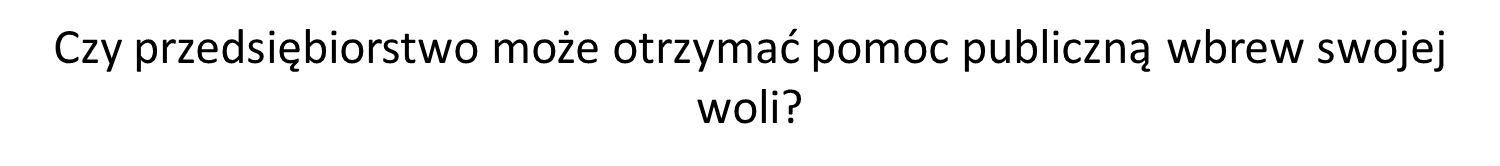 36
Sprawa przedsiębiorstwa telekomunikacyjnego France Telecom:
W grudniu 2001 r. France Telecom był w dużych kłopotach finansowych (bardzo niskie ceny akcji i rating).
Francuski minister ds. gospodarki oświadczył, że państwo, działając jako akcjonariusz, podjęłoby wszelkie odpowiednie kroki, gdyby France Telecom był w trudnej sytuacji ekonomicznej.
Dzięki temu rating FT nie spadł do poziomu śmieciowego (agencje ratingowe cytowały ministra), a ceny akcji rosły.
Państwo francuskie przesłało umowę pożyczki (9 mld EUR) do France Telecom, której jednak FT nie zaakceptował.
Trybunał uznał, że choć FT nie zaakceptował pożyczki, to jednak uzyskał przysporzenie ze źródeł państwowych, które potencjalnie stanowiłoby obciążenie dla budżetu państwa.
Wyrok TSUE z dnia 19 marca 2013 r. w sprawach połączonych C‑399/10 P i C‑401/10 P Bouygues Télécom SA v. KE
37
Przykład 1:
Gmina Pochopna Wielka złożyła wniosek o dofinansowanie z RPO projektu polegającego na utworzeniu Parku Gminnego Figle i Psotki Małego Pochopki.
We wniosku o dofinansowanie Gmina wskazała, że dofinansowanie nie będzie stanowić pomocy publicznej.
W studium wykonalności projektu zostało wskazane, że brak pomocy publicznej wynika z tego, że nie jest spełniona przesłanka polegająca na tym, że tylko wsparcie przyznawane przedsiębiorstwom stanowi pomoc publiczną.
Uzasadnienie: infrastruktura nie będzie wykorzystywana do prowadzenia działalności gospodarczej, ponieważ w Polsce publiczne parki są finansowane wyłącznie ze środków publicznych i zarządzane przez państwo jako wykonywanie podstawowych zadań władz publicznych, a Park Figle i Psotki Małego Pochopki będzie służył całemu społeczeństwu, zaś Gmina nie będzie pobierała opłat od użytkowników.
38
Sytuacja 1:
Gmina Pochopna Wielka zwraca się do IZ RPO z prośbą o wyrażenie zgody na chce zacząć wynajmować po rynkowych stawkach czynszu część Parku Figle i Psotki Małego Pochopki na ogródek piwny.
Prośba jest umotywowana tym, że „poprawi to atrakcyjność Parku wśród mieszkańców, którzy zamiast li tylko siedzieć i biernie przyglądać się zabawom dzieci, będą mogli siedzieć i dyskutować w małych grupkach na aktualne tematy społeczne, kulturalne czy światopoglądowe. Tym samym zyskają dodatkową motywację do odwiedzenia Parku razem ze swoimi dziećmi”.
Pytanie 1: Czy IZ RPO ma podstawę do wyrażenia zgody?
Pytanie 2: Czy sytuacja była, gdyby czynsz kształtował się poniżej stawek rynkowych i obejmował tylko pokrycie niezbędnych kosztów utrzymania, przypadających na wynajmującego (Gminę)?
Pytanie 3: Czy odpowiedź na pytanie 2 byłaby inna, gdyby budowa Parku Figle i Psotki Małego Pochopki była sfinansowana nie ze środków RPO, a ze środków własnych Gminy Pochopna Wielka?
39
Sytuacja 2:
Pod koniec realizacji projektu Gmina Pochopna Wielka występuje do IZ RPO z prośbą o zgodę na powierzenie funkcji operatora infrastruktury wytworzonej w ramach projektu spółce z o.o., w której Gmina jest jedynym udziałowcem, a która „ma duże doświadczenie w zarządzaniu publiczną infrastrukturą, w zatem zoptymalizuje to koszty związane z zarządzeniem Parkiem Miejskim Figle i Psotki Małego Pochopki itd. Operator będzie udostępniał infrastrukturę użytkownikom bezpłatnie”.
?
40
Przykłady możliwych scenariuszy:
OPERATOR
GMINA
Gmina przekazuje infrastrukturę operatorowi bezpłatnie i będzie pokrywać niezbędne koszty utrzymania tej infrastruktury.
Gmina wybiera operatora w przetargu, więc operator płaci rynkowy czynsz za dzierżawę infrastruktury.
Możliwa pomoc publiczna dla operatora!!!
Niezgodne z SW!!!
Gmina zaczyna prowadzić działalność gospodarczą w postaci oferowania usługi dzierżawy w zamian za wynagrodzenie pobierane od operatora.
Pomoc de minimis
Rekompensata UOIG
41
Pytanie 1:
Czy w powyższych przypadkach sytuacja byłaby inna, gdyby podczas aplikowania o dofinansowanie pomoc publiczna została wykluczona z powodu niespełnienia przesłanek wpływu na konkurencję i  wymianę handlową między państwami członkowskimi UE?
Pytanie 2:
Czy w sytuacji, w której Gmina przekazuje infrastrukturę operatorowi bezpłatnie i będzie pokrywać niezbędne koszty utrzymanie tej infrastruktury sytuacja byłaby inna, gdyby budowa Parku Figle i Psotki Małego Pochopki była sfinansowana nie ze środków RPO, a ze środków własnych Gminy Pochopna Wielka?
42
Sytuacja 3:
W Parku Figle i Psotki Małego Pochopki znajduje się szalet publiczny.
W SW zostało zadeklarowane, że – tak samo jak pozostałe składniki tej infrastruktury – Gmina nie będzie pobierać opłat za korzystanie z szaletu.
Obecnie, ze względu na „potrzebę zapewnienia większego porządku, przedłużenia trwałości i funkcjonalności oraz zapobiegania dewastacji ze strony użytkowników” Gmina chciałaby pobierać opłaty za skorzystanie z WC.
Czy IZ RPO ma potencjalnie podstawę do wyrażenia zgody?
43
Sytuacja 4:
Beneficjentem projektu budowy Parku Figle i Psotki Małego Pochopki jest nie Gmina, a jej spółka komunalna (Gmina jest jedynym udziałowcem) – Pochopna Gospodarka Komunalna Sp. z o.o.
Dofinansowanie dla projektu zostało udzielone jako pomoc de minimis.
Pytanie 1: czy IZ RPO ma potencjalnie podstawę do wyrażenia zgody na wynajem części Parku na ogródek piwny oraz na pobieranie opłat za korzystanie z WC?
Pytanie 2: PGK Sp. z o.o. chciałaby bezpłatnie użyczyć znajdujący się w Parku plac zabaw innej spółce komunalnej Gminy Pochopna Wielka – Wielce Pochopna Gospodarka Komunalna Sp. z o.o. na zorganizowanie imprezy integracyjnej. Regulamin PGK Sp. z o.o. przewiduje możliwość wynajmu „na rzecz Gminy i jej gminnych jednostek organizacyjnych, w tym gminnych osób prawnych – za 0 PLN/dzień” oraz „na rzecz innych osób prawnych – za 1 000 PLN/dzień”. Co na to prawo pomocy publicznej?
Pytanie 3: Czy sytuacja byłaby inna, gdyby budowa Parku Figle i Psotki Małego Pochopki była sfinansowana nie ze środków RPO, a ze środków własnych PGK SP. z o.o.?
44
Pytania?
Serdecznie dziękuję za uwagę!
45